Основи токсикології
Практична робота 5
Тема: ОЦІНКА БІОЛОГІЧНОЇ АКТИВНОСТІ ТОКСИКАНТІВ 


Мета: вивчити особливості визначення середньої дози токсичного ефекту графічним та аналітичним способами, провести оцінку токсикологічної активності шкідливих речовин шляхом альтернативної форми обліку реакцій.
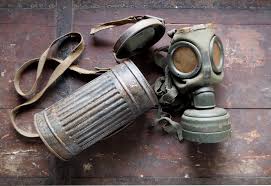 Визначення середньої дози токсичного ефекту за методом Беренса
При випробуванні інсектицидів, лікарських, радіоактивних та інших біологічно активних речовин виявляється, що особини однорідної групи реагують на однакову дозу по-різному (тобто має місце індивідуальна мінливість), а різні дози можуть викликати однаковий ефект у цілої групи індивідів. Це означає, що про силу дії на організм біологічно активних речовин  можна судити лише по середньому результату. 
Дози сильнодіючих речовин випробовують на однорідних групах (миші, щури та ін.) по 6-10 особин. На кожній групі вивчають одну дозу. Зазвичай застосовують 5-9 доз у зростаючому за силою дії порядку. Досвід проводять одночасно на всіх групах особин, при цьому враховують число особин, у яких виявився ефект від дії доз, і число тих, які видимим ефектом не характеризуються. За середнім результатом судять про виявлення ефекту дії доз у 50% піддослідних індивідів.
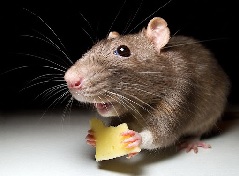 Визначити дозу, що викликала видимий ефект або летальний результат у 50% піддослідних індивідів, можна різними способами – графічно й аналітично. 
Залежність між дозою та ефектом дії токсиканта графічно виражається у вигляді S-подібної кривої (кумуляти), де по осі абсцис відкладають дози речовини, а по осі ординат – ефект впливу цих доз на піддослідних тварин. Центральна точка кумуляти збігається з центром розподілу. Опускаючи з цієї точки перпендикуляри на осі координат, можна визначити середню дозу ефекту. 
З метою вирівнювання експериментальної характеристичної кривої Беренс запропонував прийом так званого «накопичення частот»: до числа тварин, загиблих від кожної з випробуваних доз, додають кількість тварин, загиблих від усіх менших випробуваних доз; а до числа тварин, які вижили від кожної з випробуваних доз, додають кількість тварин, що вижили від усіх більш високих випробуваних доз.
На підставі обчислених «накопичених частот» підраховують смертність у відсотках від кожної з випробуваних доз і будують характеристичну криву шляхом відкладення по осі абсцис випробувані дози, а по осі ординат – відсотки смертельних результатів. Величина DL50 може бути знайдена безпосередньо з графіка: для цього з точки характеристичної кривої, яка відповідає 50% смертельних результатів, опускають перпендикуляр на вісь абсцис, точка перетину якого і буде відповідати величині DL50. 
Близьку за значенням величину DL50 можна отримати і без побудови графіка. Оскільки в середній частині характеристичної кривої невеликий її відрізок мало відрізняється від прямої лінії, то величину DL50 можна обчислити шляхом прямолінійної інтерполяції між найближчими до DL50 меншою і більшою дозами.
Якщо інтервал або різниця між дозами, що випробовуються, дорівнює d, а величина DL50 знаходиться між дозами А і В, з яких доза А викликала а% смертельних результатів (а <50) і доза В викликала b% смертельних результатів (b> 50), то
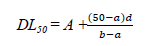 Слід зазначити, що в процесі «накопичення частот» штучно перебільшується «вага» крайніх варіантів індивідуальної чутливості тварин до досліджуваної речовини, внаслідок чого відсоток смертельних результатів від малих його доз виявляється заниженим, а від високих доз – завищеним. Таким  чином, метод «накопичення частот» веде до спотворення форми характеристичної кривої. Очевидно, однак, що середня ділянка кривої при цьому не спотворюється і, отже, в значення DL50 не вноситься систематична помилка. Зрозуміло, що за цієї причини метод Беренса не придатний для знаходження доз, що викликають інші частоти смертельних результатів (наприклад, DL10 і DL90). 
Наближене значення стандартної помилки DL50 можна розрахувати за емпіричною формулою, запропонованою Гедамом:
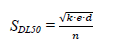 де d – інтервал між дозами, що випробовуються; n – кількість тварин у кожній групі; k – постійний множник (при користуванні методом Беренса дорівнює 0,66, а при користуванні методом Кербера – 0,564); e – стандартне відхилення, що визначається з графіка характеристичної кривої як половина різниці між величинами DL84 і DL16. 
Середня величина ефекту вважається достовірною у випадку перевищення стандартної помилки більше, ніж у 3 рази.
Приклад визначення середньої дози токсичного ефекту 
за методом Беренса 


Практичне використання методу Беренса можна ілюструвати на прикладі обробки експериментального матеріалу з вивчення токсичності тубазіда (табл. 1).
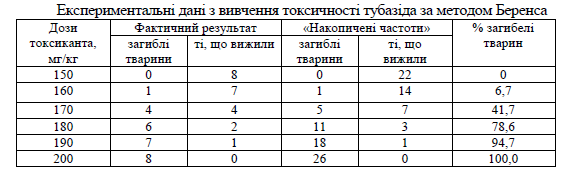 «Накопичення частот» проводиться наступним чином. 
Для дози 150 мг/кг, від якої фактично вижило 8 тварин, записуємо результат в стовпчик «накопичені частоти» наступним чином: загинуло  тварин, вижило 8 + 7 + 4 + 2 + 1 = 22 тварини (тобто додаємо до числа тварин, які фактично вижили, число тварин, які вижили від більш високих доз). 
Для дози 160 мг/кг, від якої 1 тварина загинула та 7 вижило, заносимо наступні дані: загинула 1 тварина, вижило 7 + 4 + 2 + 1 = 14 тварин.
Для дози 170 мг/кг, від якої загинуло в експерименті 4 тварини: загинуло 4 + 1 = 5 тварин (тобто додаємо одну тварину, загиблу від меншої дози), вижило 4 + 2 + 1 = 7 тварин і т.д. 
Відсоток загибелі тварин розраховується шляхом використання даних стовпчика «накопичені частоти»: сума загиблих тварин та тих, що вижили, приймається за 100%, а число загиблих тварин – за х. 
На підставі обчислених за «накопиченими частотами» відсотків смертельних результатів будуємо характеристичну криву (рис. 1). З цієї кривої знаходимо, що величина DL50 дорівнює 172,3 мг/кг.
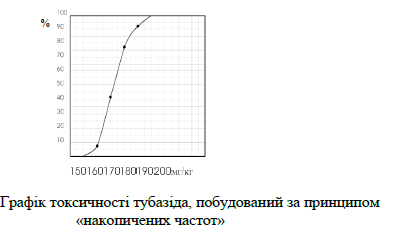 Як зазначалося вище, величину DL50 можна визначити без побудови графіка – безпосередньо за даними таблиці і формулою першою.
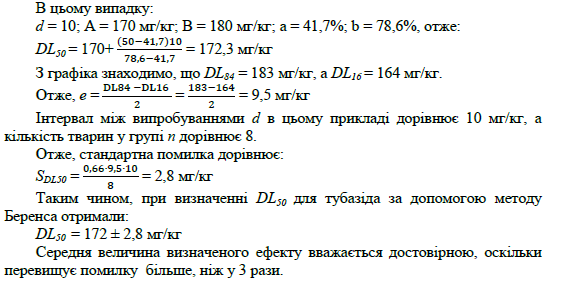 Відповідь: для турбазіда DL50 = 172 ± 2,8 мг/кг, тому його можна віднести до помірно небезпечних речовин за інтенсивністю виникаючих ефектів при введенні в організм через рот (табл. З попередніх практичних робіт).
Завдання 
Вивчити приклади визначення середньої дози токсичного ефекту за методам Беренса
2. Визначити середню дозу токсичного ефекту для отруйної речовини, запропонованої викладачем, за допомогою методів Беренса
3. Встановити клас токсичності речовини за значенням DL50 (табл.3). 
4. Оформити розрахунки в робочому зошиті. 
5. Захистити роботу і відповісти на контрольні питання.
Контрольні питання 
1. Розкрийте особливості визначення дози, що викликала видимий ефект або летальний результат у 50% піддослідних індивідів. 
2. В чому полягає метод Беренса для кількісної оцінки токсикологічної активності шкідливих речовин?